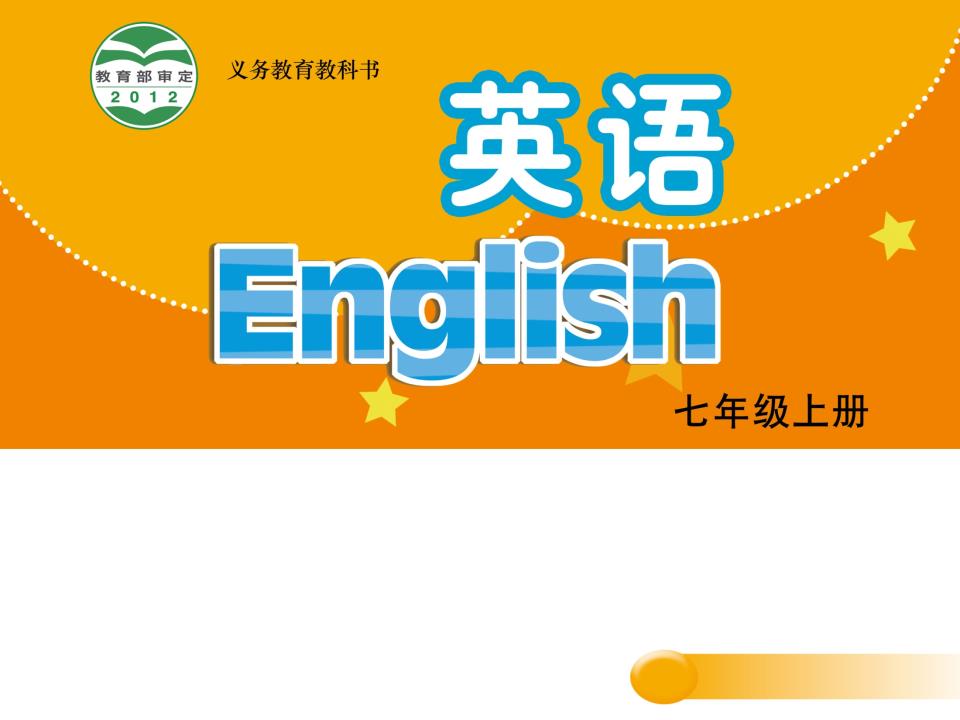 Unit 8 FashionReading (I)
WWW.PPT818.COM
Free talk
1. Do you like watching a fashion show?
 2. Do we need a host or a hostess and models at the fashion show?
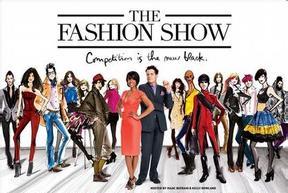 Speak out
a fashion show
hostess
models
clothes
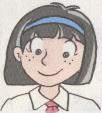 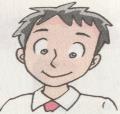 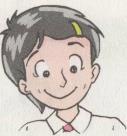 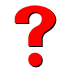 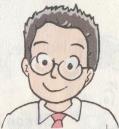 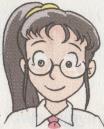 Clothes for a fashion show
a white T-shirt
a pair of black 
trousers
a pair of trainers
Clothes for a fashion show
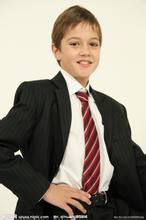 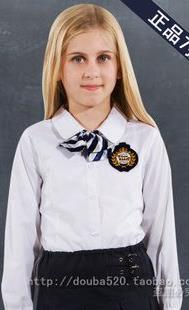 blouse
shirt
tie
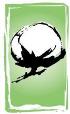 be made of
cotton
Clothes for a fashion show
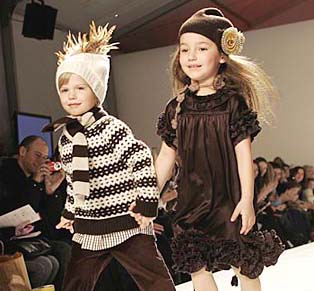 sweater
dress
pl. dresses
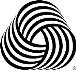 wool
silk
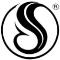 scarf
pl. scarves
Clothes for a fashion show
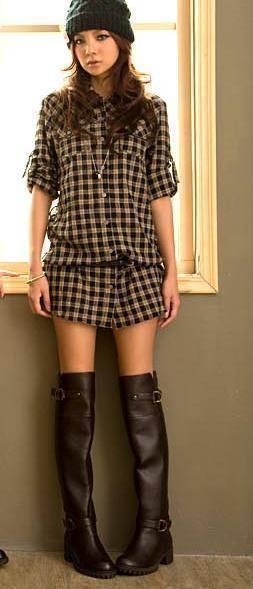 a pair of boots
Guess: What will they wear for the fashion show?
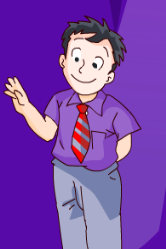 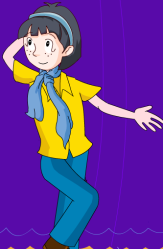 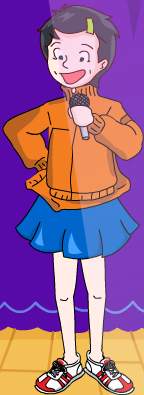 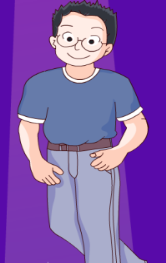 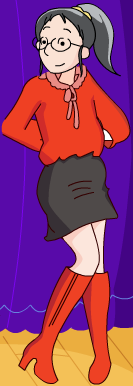 Fast reading
1. Where do they hold the fashion show?
   They hold the fashion show at the school
   hall.
2. How many students are mentioned in the   
    passage? Who are they?
   There are 5. They are Millie, Simon, 
   Amy, Daniel and Sandy. 
3. Who is the hostess?
    Millie is the hostess.
Detail reading
Read and judge
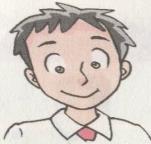 T
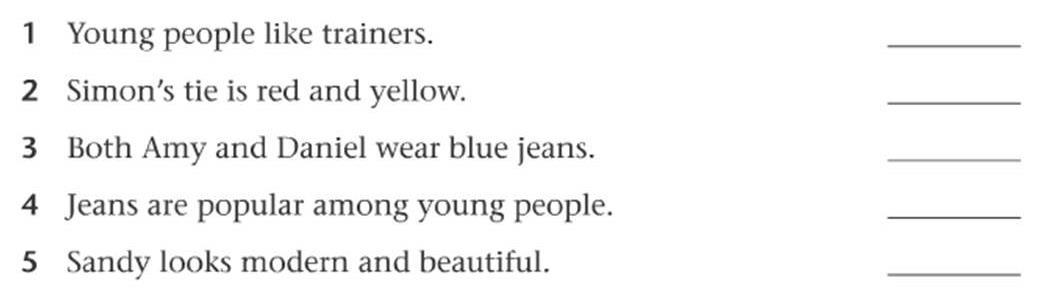 F
T
T
T
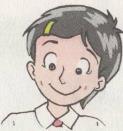 Detail reading
Read and answer
What are popular among young people?
   Trainers are popular among young people.
2. What is Simon wearing?
   A purple shirt, a pair of grey trousers and a red and grey tie.
3. What do young people really like? 
    Young people really like jeans.
Detail reading
Read and answer
4. What is Sandy wearing?
   She is wearing red silk blouse, a black wool skirt and a pair of red boots.
5. How does Sandy look?
   She looks modern and beautiful.
Detail reading
Read and fill in the blanks
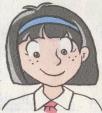 a yellow cotton blouse
a blue scarf
blue jeans
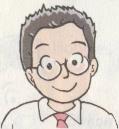 a blue T-shirt
blue jeans
Both Amy and Daniel wear jeans.
Group work
Act it out!
(hostess): Good morning, …. Welcome to …. I’m Millie from ….
                     Today we are going to …. Look at me. I am wearing ….
                      Here comes Simon.
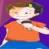 : I’m Simon. I am wearing …. I look ….
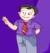 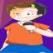 : Now Amy and Daniel are coming.
: I’m Amy. I am wearing … I look …
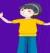 : I’m Daniel. I am wearing …. I look …
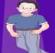 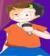 : Look! Here comes Sandy.
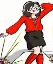 : I’m Sandy. I am wearing …. I look …
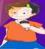 : That’s all ….
Who is the best designer?
Kitty wants to go to the fashion show. 
What is Kitty wearing?
What are her clothes made of?
What colour are her clothes?
How does she look?
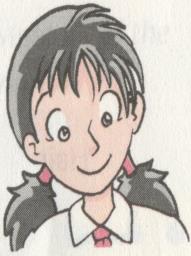 Conclusion
Fashion is a way of expressing oneself
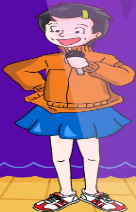 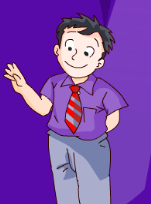 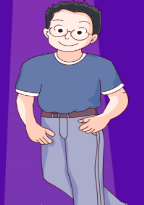 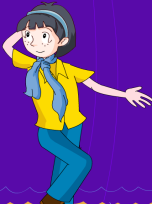 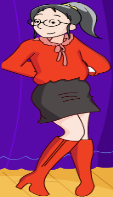 Fashion is a way of life
Homework
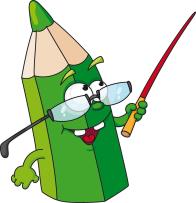 Read the new words and phrases carefully.
2.Design clothes for yourself if you want to go
     to the fashion show. Write a passage about 
     what you will wear.